שקופית זו היא חובה
עליכם להתקין את הפונט Varela Round לפני תחילת העבודה.
אם ברצונכם לצפות בהנחיות להתקנת פונט Varela Round, תוכלו לעשות זאת בקלות. 
צפו בסרטון הבא: 
https://www.youtube.com/watch?v=NN9IgGTwbF0&feature=youtu.be
מערכת שיעורים למגזר החרדי
קישור להורדת הפונט(אשרו את הודעת האבטחה)
טקסט מדריך ומפעיל
עברית - כיתה ח'
עם המורה: יהודית יוסף
כתיבה: עליזה קירזון
השיעור מבוסס על שיעור שהוכן ע"י צוות עברית עי"ס, המזכירות הפדגוגית
מה להביא לשיעור?
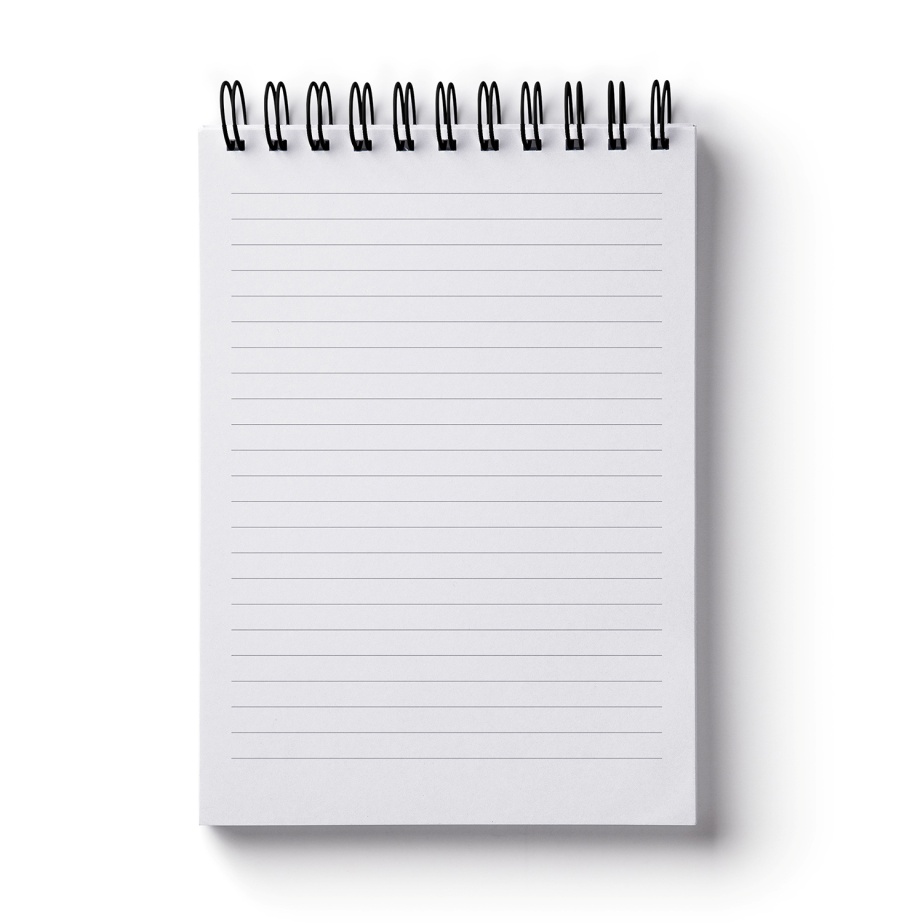 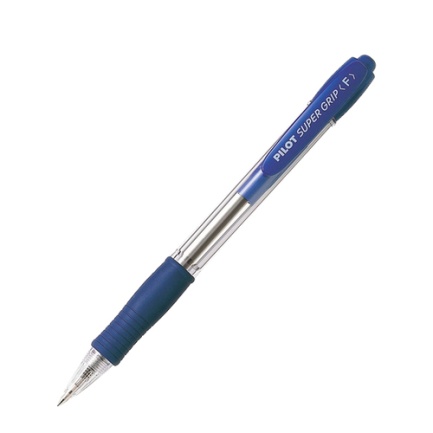 [Speaker Notes: יש להביא לשיעור מכשירי כתיבה ומחברת]
לפניכם מודעות שונות שהתפרסמו בעיתון- מה המאפיינים המשותפים למודעות אלו?
[Speaker Notes: הביטו מלמעלה
מה צף לכם ישר מול העיניים?  
קשור כמובן לחומר שאנו עומדים ללמוד בשיעור זה.]
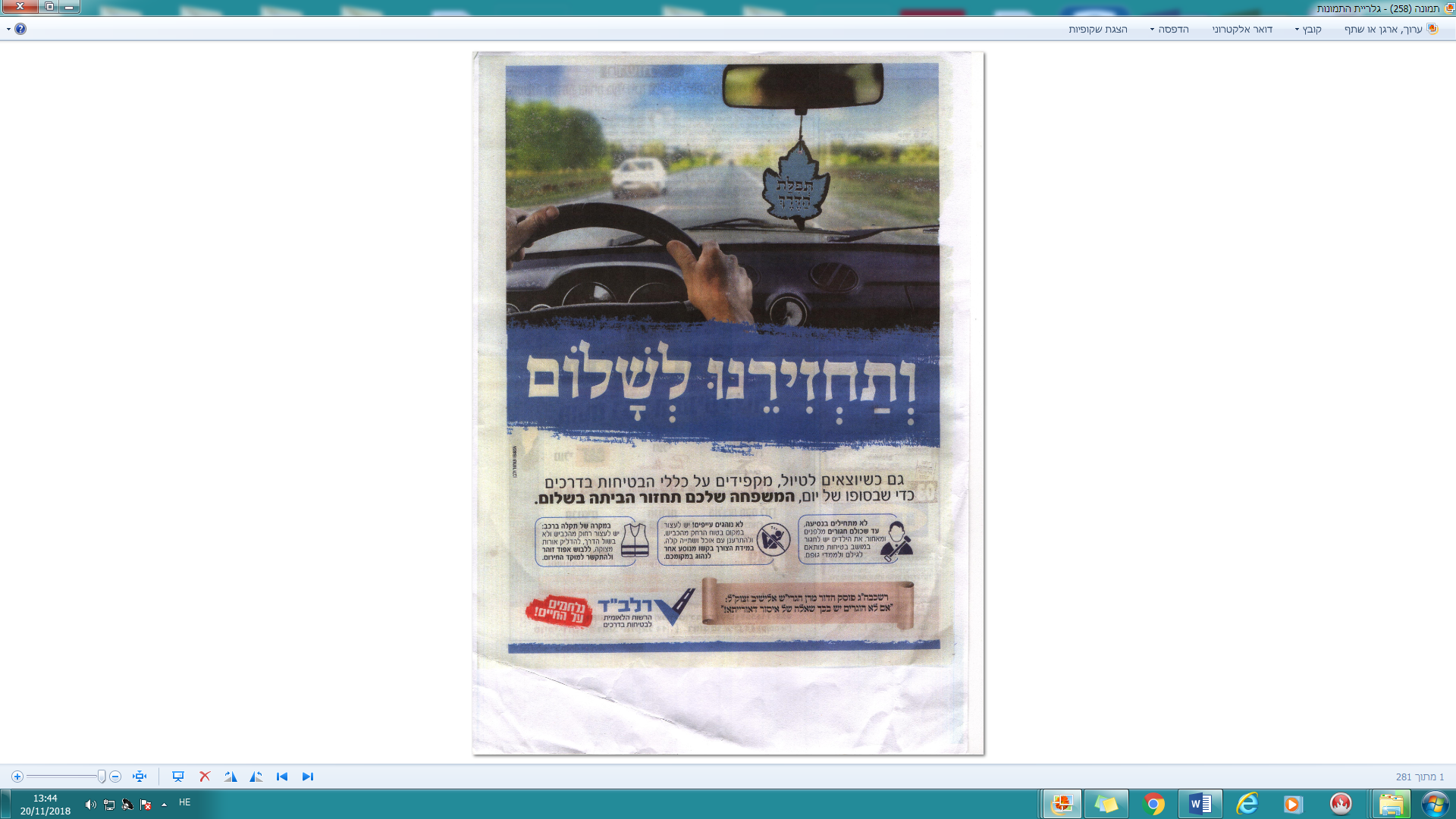 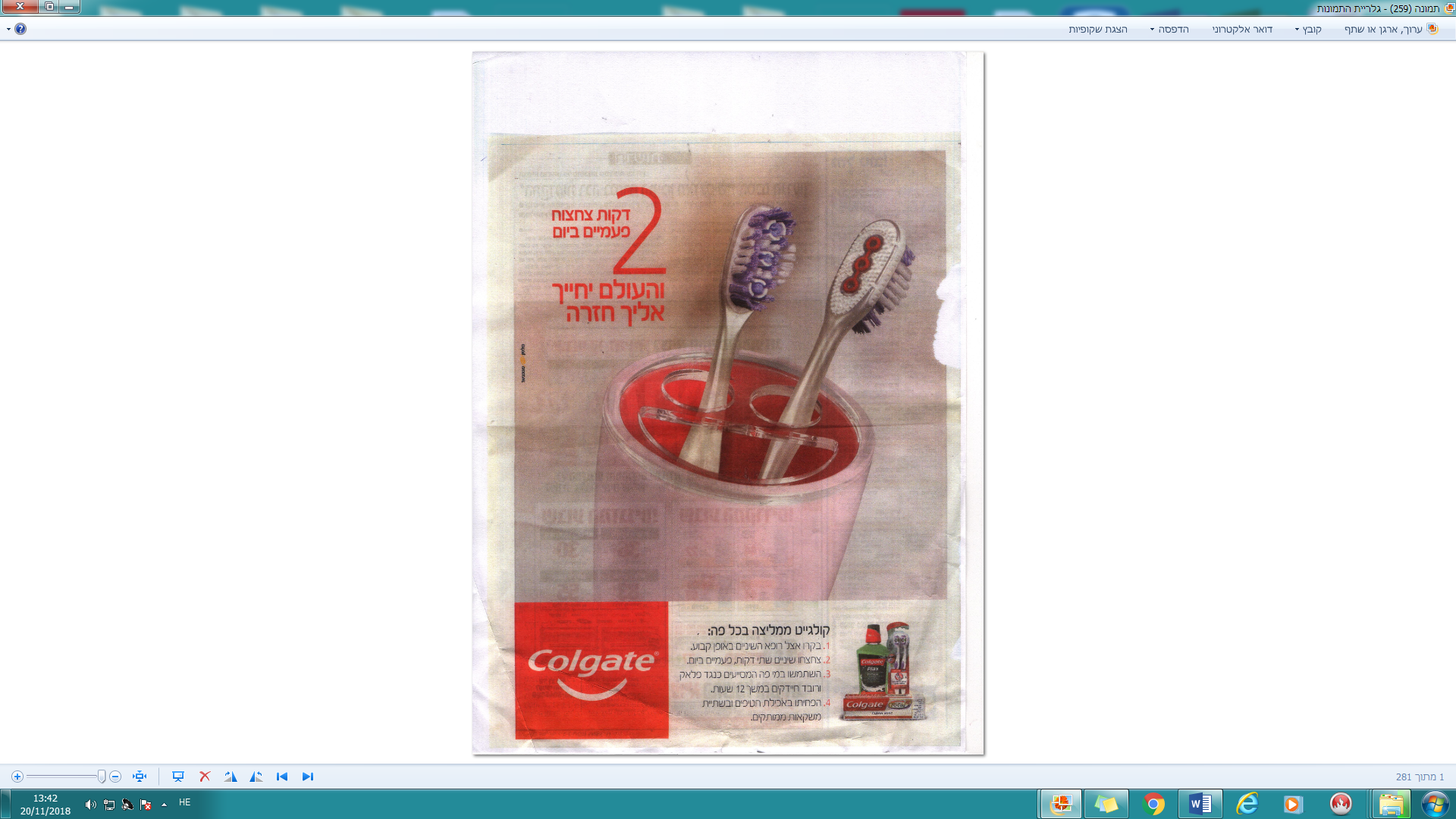 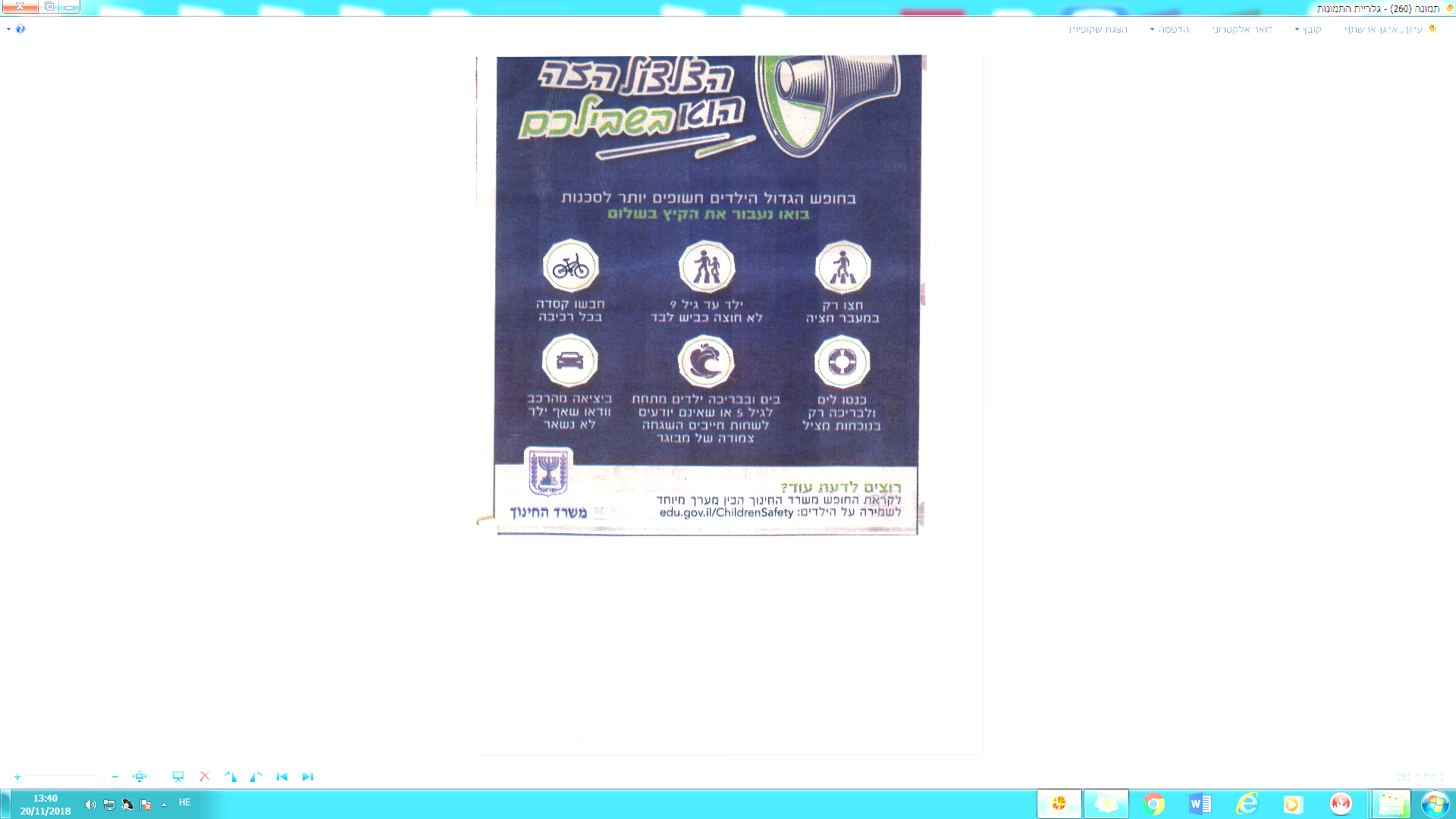 [Speaker Notes: באיזה סוג טקסט מדובר לדעתכם?
טקסט מדריך ומפעיל
אני חושבת שכולנו שמנו לב למאפיינים  החוזרים על עצמם בפרסומת:
פעלים רבים
שורות קצרות
חלוקה לסעיפים]
מה נלמד  היום?
טקסט מדריך ומפעיל
נכיר סוגים של טקסטים כאלה
נלמד על המאפיינים הלשוניים הבולטים
טקסט מדריך ומפעיל
נסו  להיזכר מתי פגשתם לאחרונה טקסט מדריך ומפעיל ?
לאיזו מטרה אנו כותבים/קוראים טקסט מדריך ומפעיל?
[Speaker Notes: להקריא שקופית
למשל: הנחיות משרד הבריאות בנוגע לקורונה, הם כולם טקסטים מדריכים ומפעילים. אנו מקבלים הוראות כיצד לנהוג ולפעול בשגרת חרום]
הבמה – לטקסט מדריך ומפעיל
ספרי בישול
לוחות מודעות
ספרי לימוד
שלטי חוצות ובשלטים המוצבים במוסדות ציבור
כלי תחבורה ציבורית
אריזות שונות
[Speaker Notes: יש לנו סוגים שונים של טקסטים מפעילים ומדריכים ומשתמשים באופן זה לצרכים מגוונים.
היכן מופיעים טקסטים מסוג זה?
בספרי  בישול, ספרי לימוד, לוחות מודעות, אריזות שונות, שלטי חוצות ובשלטים המוצבים במוסדות ציבור,בכלי תחבורה ציבורייים ועוד]
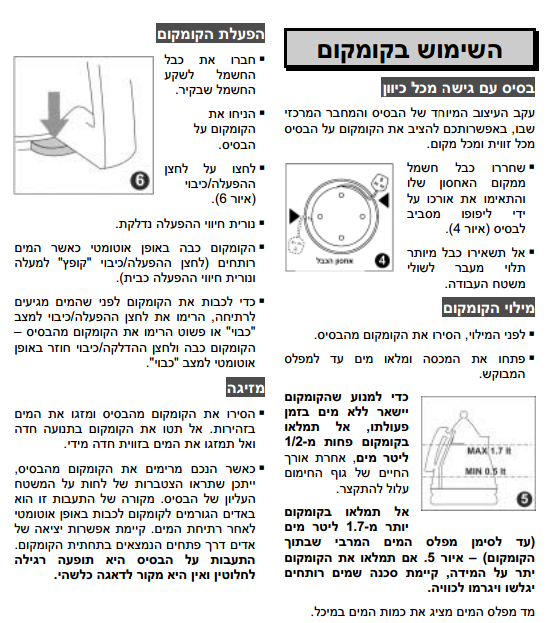 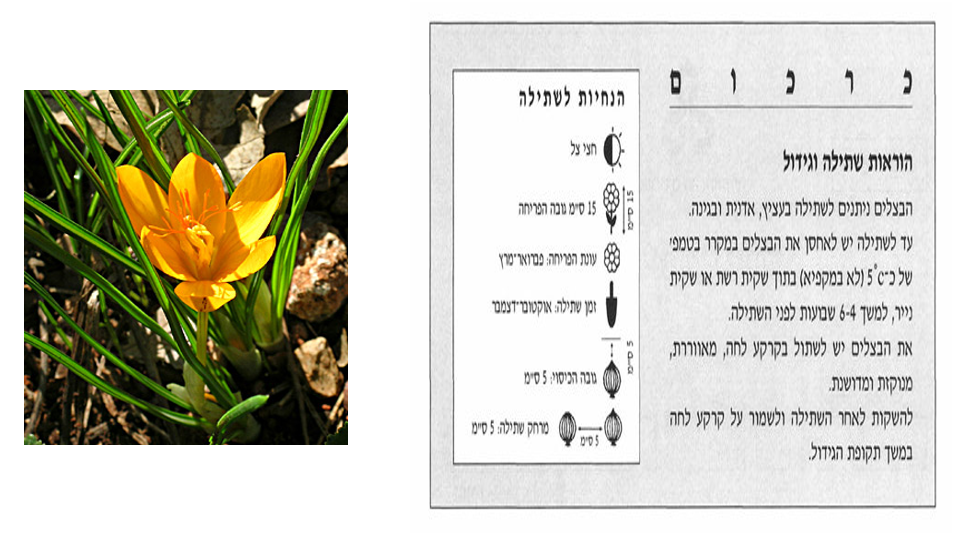 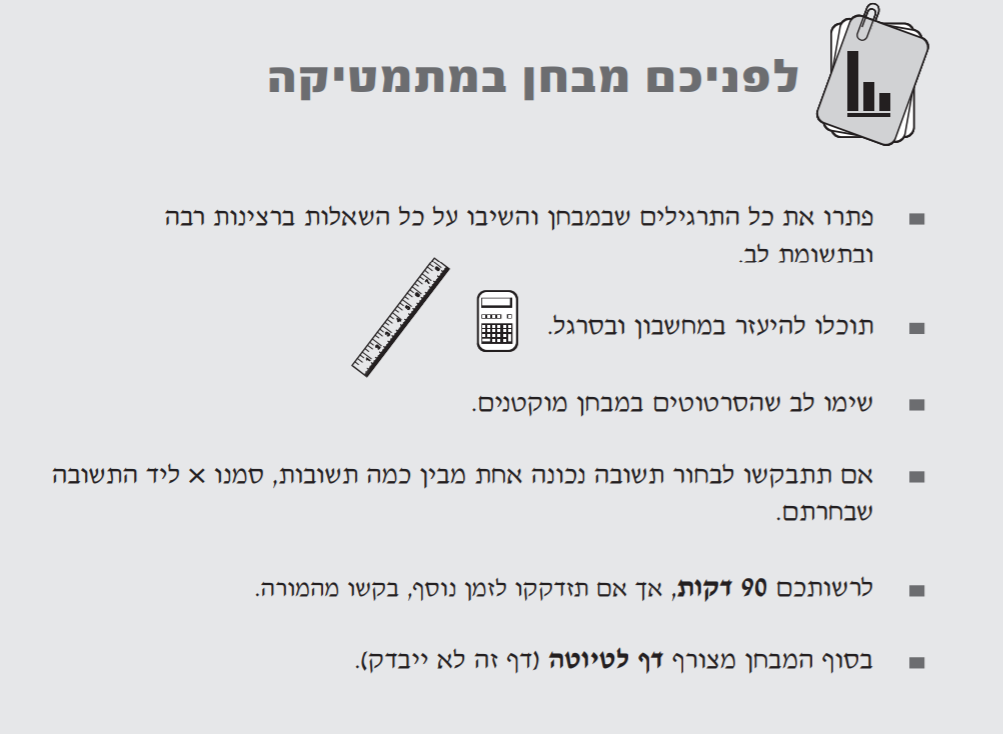 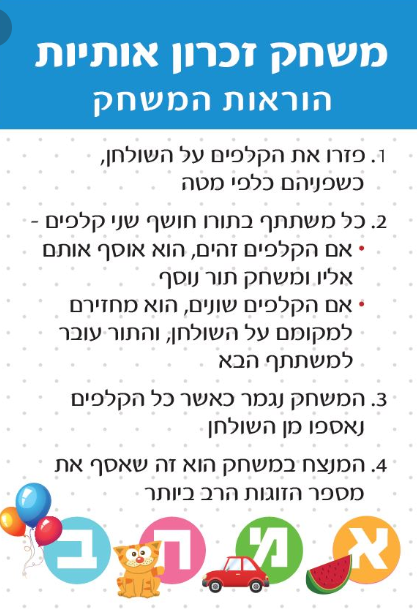 [Speaker Notes: יש לנו דוגמאות שונות לטקסטים מפעילים]
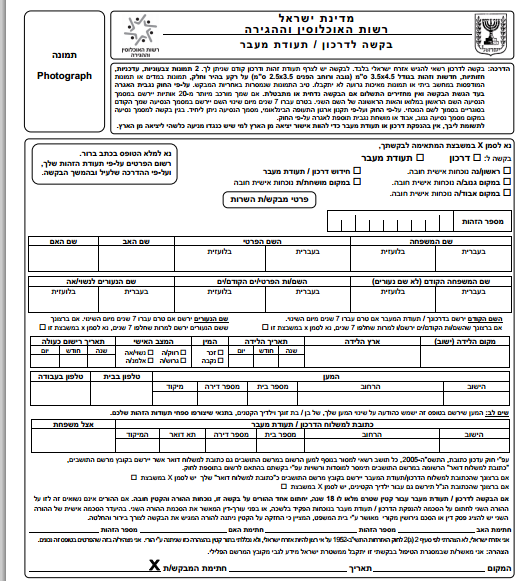 שימו לב 
לצורה המיוחדת של ההוראות, כפי שהן מופיעות בטופס:
נא לסמן, נא למלא, רשום הפרטים

שם פועל ומודאליות
אין זמן ואין גוף!
.
ד"ר עליזה עמיר והלה אתקין
[Speaker Notes: נא לסמן / נא למלא את הטופס בכתב יד ברור.... שם פועל +מודאליות.  אין זמן ואין גןף.
מבנים מודאליים נפוצים בטקסט הפעלה , כי המוען מבטא בהם את כוונתו ביחס לפעולה שהנמען אמור לעשות . 
כוונות אלה מוכרות לנו מחיי היום יום , שהרי יש בהן פקודות , איסורים , המלצות , מתן רשות וכדומה]
פנקייק קל להכנה
מרכיבים:
2 ביצים גדולות240 מ”ל חלב 4 כפות שמן1/4 כפית מלח80 גרם סוכר190 גרם קמח 
2 כפיות א. אפיה
אופן הכנה:
1. להקציף / לטרוף את הביצים והסוכר כמה שניות, להוסיף את החלב והשמן באיטיות תוך כדי טריפה, להוסיף את המלח ובסוף את הקמח והא. אפייה, לטרוף עד שהכל אחיד וחלק.
2. לחמם מחבת עם 3 כפות שמן למלא חצי מצקת ולצקת למרכז המחבת,
3.לטגן עד שמופיעות בועיות על פני הפנקייק, להפוך בזהירות ולטגן עוד דקה שתיים או עד שמזהיב.
4. להוציא לנייר סופג.
         5. להגיש עם סירופ מייפל, שוקולד, דבש, סילאן…
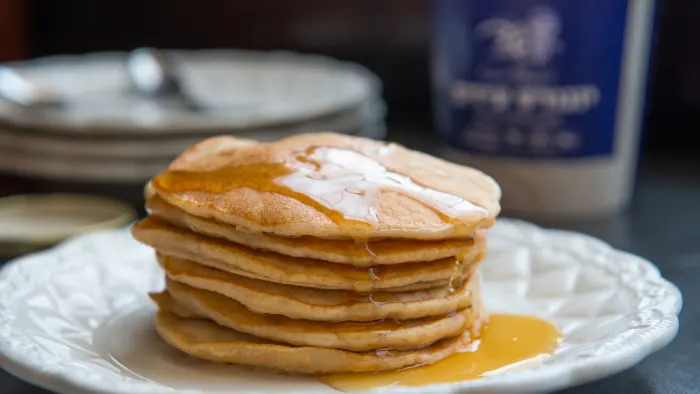 [Speaker Notes: טיפ שלי אליכם לשהייה בבית, אחרי שתמלאו את המטלות.
הכינו פנקייק בהתאם לטקסט המפעיל.  המתכון מומלץ!]
באיזה חלק דיבור מרבים להשתמש בהנחיות?האם לשון ההנחיות אחידה?
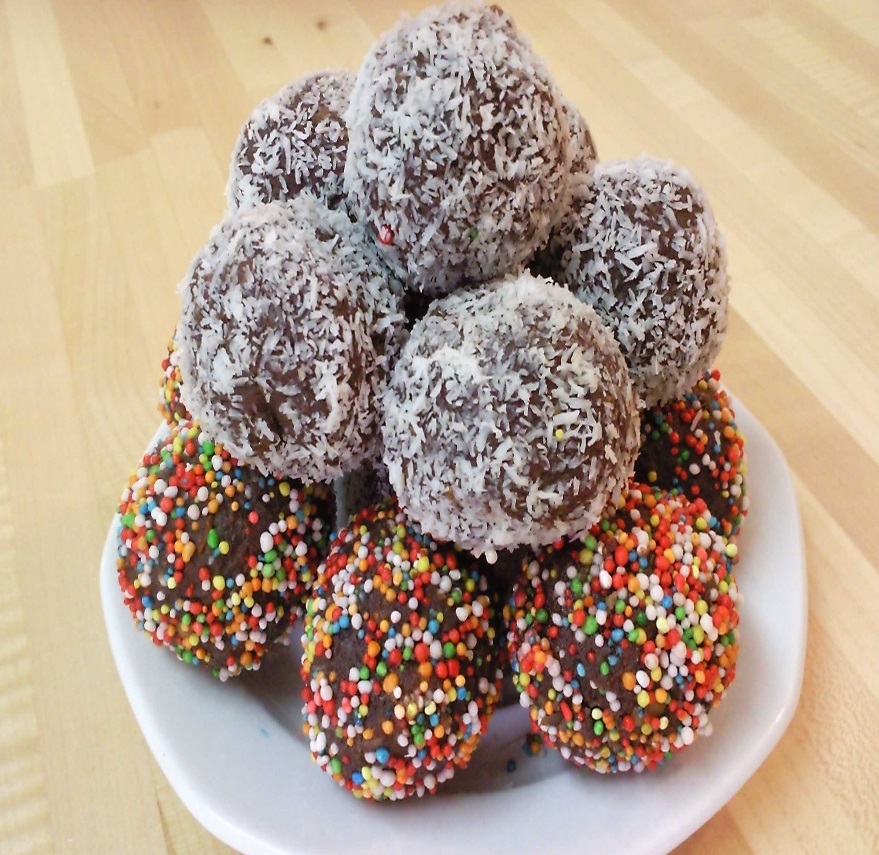 כדורי שוקולד – מתכון 1
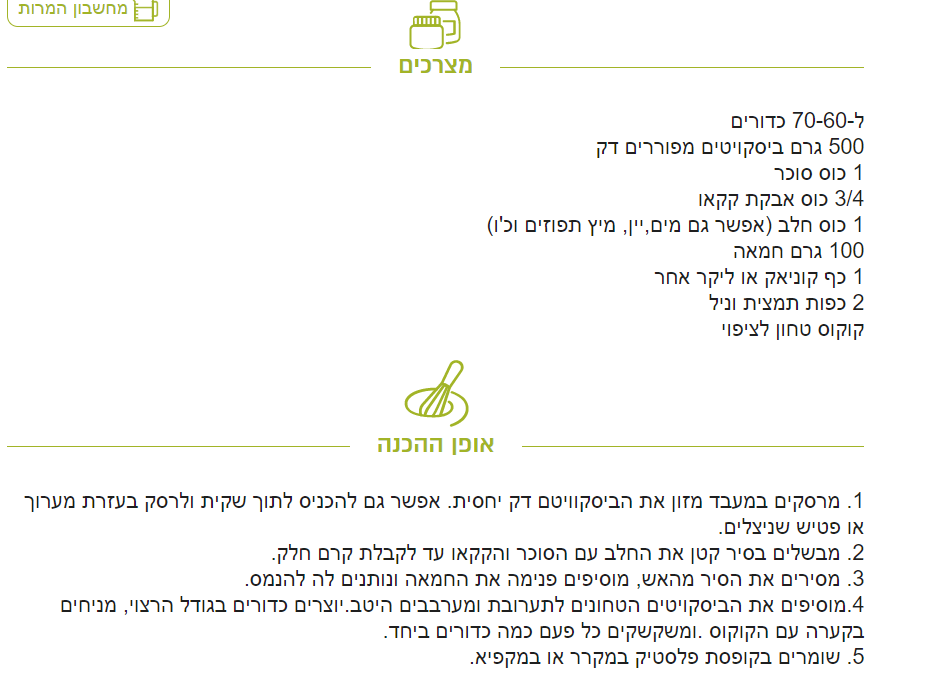 פועל סתמי בצורת הבינוני
מרסקים
מבשלים
מסירים
מוסיפים
יוצרים 
מניחים
משקשקים
שומרים
.
[Speaker Notes: שימו לב לסגנון ההוראות. להקריא מסגרת אדומה
הווה רבים (רושמים, מדברים, הולכים)
ההוראות מנוסחות כפועל סתמי בצורת הבינוני. הפועל הסתמי פונה לכלל הנמענים ולא לנמען ספציפי.]
כדורי שוקולד – מתכון 2
שם הפועל
לשים
להמיס
לגרוס
לערבב
ליצור
להניח
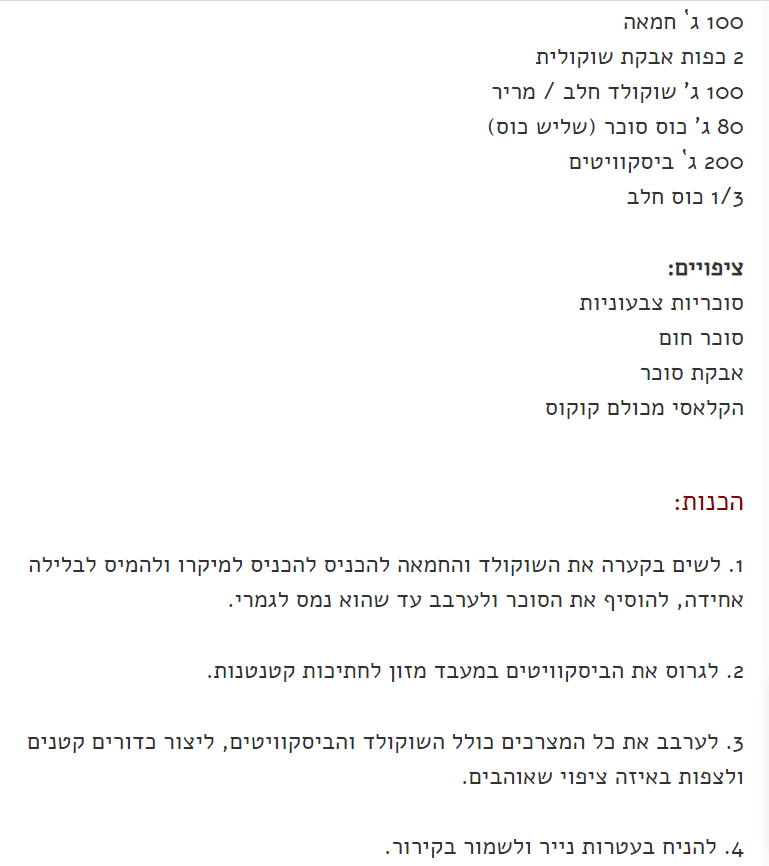 [Speaker Notes: להקריא מסגרת אדומה
כאן ההוראות מופיעות 
באמצעות
שם הפועל]
כדורי שוקולד – מתכון 3
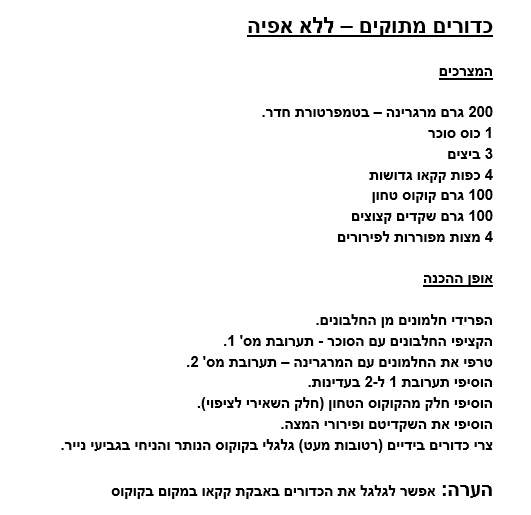 ציווי
הפרידי
הקציפי
טרפי
הוסיפי
צרי
גלגלי
[Speaker Notes: להקריא מסגרת אדומה
כאן ההוראות מנוסחות כציווי- קחי /הפרידי 
ציווי הפונה לנקבה]
ניסוח הוראות
לפני שנים רבות  באופן שונה
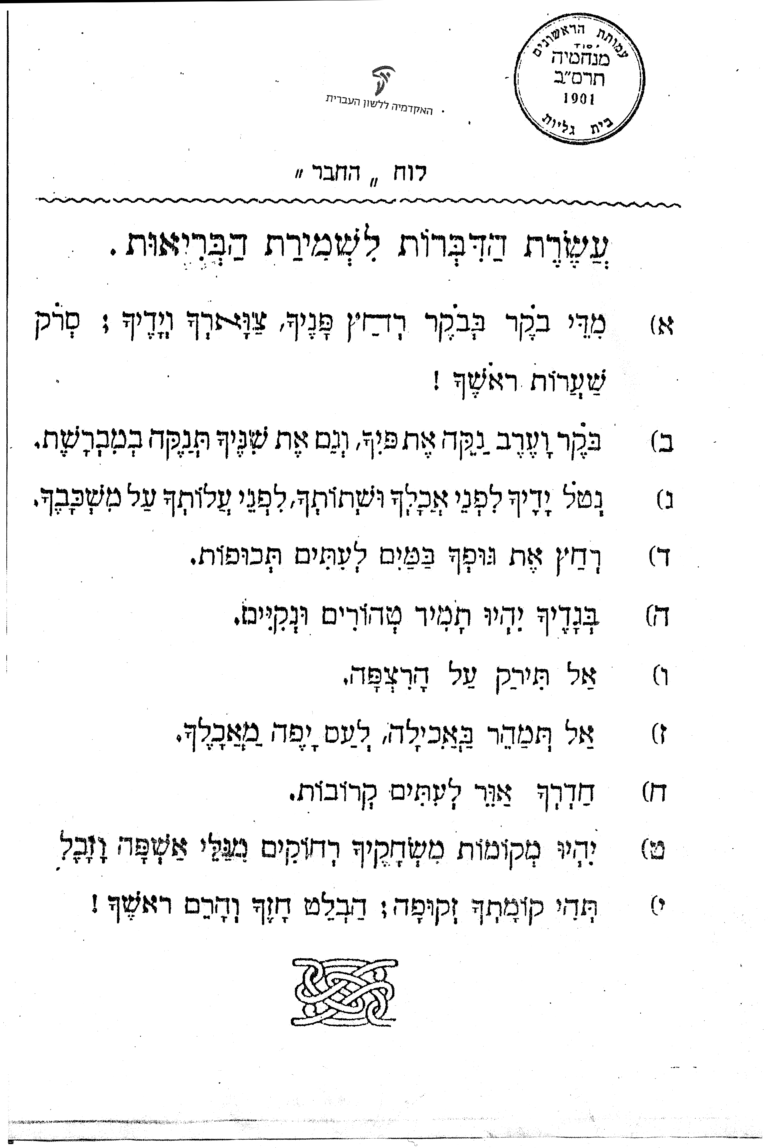 [Speaker Notes: השפה מתפתחת כל הזמן
אנו רואים דרך נוספת לניסוח הוראות.
ההוראות יותר ארוכות. ומנוסחות באופן שונה
למשל לו היו מנסחים בימינו את המשפט הראשון, היו מנסחים אותו כך:
הקפידו כל בוקר לרחוץ פנים וידיים.
נסו לנסח את במחברותיכם את המשפטים מחדש, כפי שנהוג לנסחם כיום 
אמתין דקה!]
מרסקים
מבשלים
מסירים
מוסיפים
יוצרים 
מניחים
משקשקים
שומרים
לשון ההנחיות
הווה סתמי ברבים (רושמים, מדברים, הולכים) 
  שם פועל (לערבב, לרשום, ללכת)
  ציווי (רשמו, לכו, ערבבו)
הפרידו
הקציפו
טרפו
ערבבו
הוסיפו
צרו
גלגלו
לשים
להמיס
לגרוס
לערבב
ליצור
להניח
[Speaker Notes: נסכם: להקריא שקופית
להנחיות בנקבה נחזור בהמשך]
כדורי שוקולד – מתכון 3
כדורים מתוקים ללא אפיה
המצרכים הנדרשים
200 גרם מרגרינה רכה
1 כוס סוכר
3 ביצים
4 כפות קקאו
100 גרם קוקוס טחון
100 גרם שקדים קצוצים
4 מצות מפוררות
אופן ההכנה
הפרידו חלמונים מן החלבונים
הקציפו  את החלבונים עם הסוכר
טרפו את החלמונים עם המרגרינה
ערבבו את שתי התערובות בעדינות.
הוסיפו את השקדים הטחונים
צרו כדורים בידיים רטובות מעט, 
גלגלו בקוקוס והניחו בעטרות נייר
האם לשון ההנחיות השתנתה בכל  מה שנוגע למתכונים?
ציווי
הפרידו
הקציפו
טרפו
ערבבו
הוסיפו
צרו
גלגלו
[Speaker Notes: האם במתכונים אנו רואים שלשון ההנחיות השתנתה 
להקריא רק פעלים
(מסקנה בשקופית הבאה)]
מסירים
מוסיפים
יוצרים 
מניחים
משקשקים
שומרים
בוודאי שכן

היום ברוב המתכונים הפנייה היא לכלל האנשים.
כמו כן, יש שימוש מועט בצורת הציווי. 
אני מזמינה אתכם לחפש מתכונים בספרי מתכונים או בעיתונים ולהתרשם.
לשים
להמיס
לגרוס
לערבב
ליצור
להניח
[Speaker Notes: באיזו לשון בחרו לציין את ההנחיות – ציווי רבים.
היום ברוב המתכונים הפנייה היא לכלל האנשים.
אני מזמינה אתכם לפתוח ספרי מתכונים מהשנים האחרונות, מעיתונים ולבדוק באילו פעלים משתמשים.]
האם בכל הטקסטים המדריכים והמפעילים יש חשיבות לסדר הפעולות?
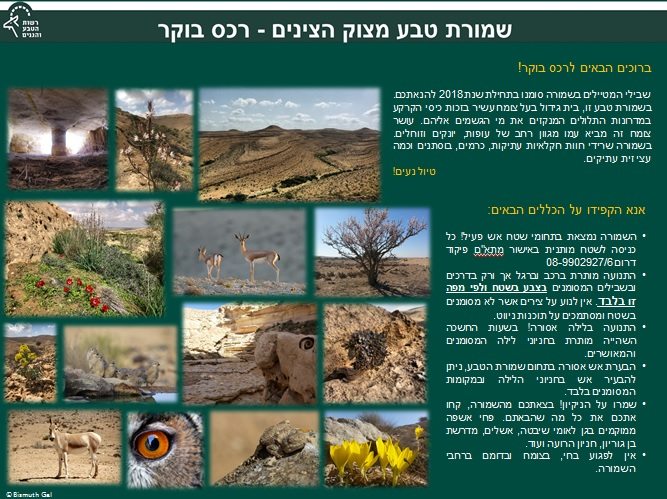 [Speaker Notes: להקריא שלט
בואו נחשוב על סדר הופעת ההנחיות, חשבו איזו חשיבות יש להוראות כאן, בנוסף לדיוק? סדר ההוראות כאן, אינו חשוב כמו במתכון, למשל.]
תקנון בית הספר
יש לדאוג שיהיה לתלמיד ילקוט מסודר. ספרים ומחברות עטופים ע"פ רוח התורה, וכן את מכשירי הכתיבה הדרושים, ולוודא שמכין מערכת יום יום בערב.
הסעות – יש לשמור על כללי ההתנהגות בנסיעה בהסעה לבית הספר. 
פגישות – ניתן להיפגש עם מחנך/ת הכיתה אך ורק בתיאום מראש ולא על חשבון השיעורים.
אין לשלוח את התלמיד לבית הספר עם כסף. לכשיידרש ישלחו הכספים בשקית צרורה ובלווי מכתב המפרט כמה כסף נשלח לאיזו מטרה.
אסור להביא לבית הספר  מסטיקים, בקבוקי זכוכית, ופיצוחים למיניהם.
פלאפונים – אסור להביא פלאפונים, טאבלטים ומכשירי מדיה למיניהם לבית הספר בשום אופן, פלאפון שיימצא ברשותו של תלמיד, יוחרם מיידית, ויוחזר אך ורק לאחד ההורים!
אוכל – חובה להביא ארוחת בוקר מהבית, אסור בהחלט לצאת משטח בית הספר לקנות אוכל.
מבצעים –ההורים מתבקשים לשתף פעולה במבצעים, ולעודד את התלמידים להגיע להישגים טובים.
[Speaker Notes: נתבונן בלשון הטקסט והייחודיות שלו. : אין לשלוח. אסור להביא מסטיקים. אסור להביא פלאפונים. חובה... הוראות חד משמעיות.
הטקסט לקוח מתוך תקנון של בית ספר.
מי המוען ומי הנמען? יש כאן הבדלי סמכות.
מה הנושא?
כל זה משפיע על בחירת הלשון של הטקסט. בהוראות של מתכון לא נראה פעלים חדים כ"כ...
ולגבי סדר ההוראות: כמובן, אין כאן חשיבות לסדר הפעולות.]
מסקנה תלוי  באופיו של הטקסט
בתקנון , בהוראות התנהגות – אין חשיבות לסדר.
במתכונים, בהוראת משחק, הגעה, הרכבה – יש חשיבות לסדר  הפעולות
[Speaker Notes: סדר הוראות בטקסט מפעיל
תלוי באופיו של הטקסט
בתקנון , בהוראות התנהגות – אין חשיבות לסדר
במתכונים, בהוראת משחק, הגעה, הרכבה – יש חשיבות לסדר  הפעולות]
לסיכום - מאפייני הטקסט המפעיל
סדר כרונולוגי לפי אופי הטקסט
בטקסטים שצריך לשמור על סדר הפעילות – להקפיד על כך מאד.
בטקסט מפעיל נפגוש: מספור, אותיות, כוכביות
ניסוח קצר וברור ומדויק
הוראות ברורות מדויקות וחד משמעיות
[Speaker Notes: לסיכום
סדר כרונולוגי לפי אופי הטקסט
בטקסטים שצריך לשמור על סדר הפעילות – להקפיד על כך מאד.
בטקסט מפעיל נפגוש: מספור, אותיות, כוכביות
ניסוח קצר וברור ומדויק
הוראות ברורות מדויקות וחד משמעיות]
מה למדנו  היום?
טקסט מדריך ומפעיל
הכרנו סוגים של טקסטים כאלה.
למדנו על המאפיינים הלשוניים הבולטים.
משימה
חפשו טקסט מדריך ומפעיל , וכתבו:
מהו הנושא , מהי המטרה, מי המוען ומי הנמען?
העתיקו 3 הנחיות/ הוראות
מה מאפיין את לשון ההנחיות?
כתבו טקסט מדריך ומפעיל למשחק שתמציאו.
תודה על ההקשבה
שימוש ביצירות מוגנות בזכויות יוצרים ואיתור בעלי זכויות
השימוש ביצירות במהלך שידור זה נעשה לפי סעיף 27א לחוק זכות יוצרים, תשס"ח-2007. אם הינך בעל הזכויות באחת היצירות, באפשרותך לבקש מאיתנו לחדול מהשימוש ביצירה, זאת באמצעות פנייה לדוא"ל rights@education.gov.il